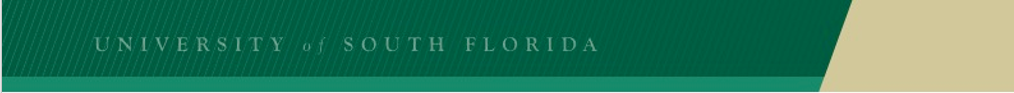 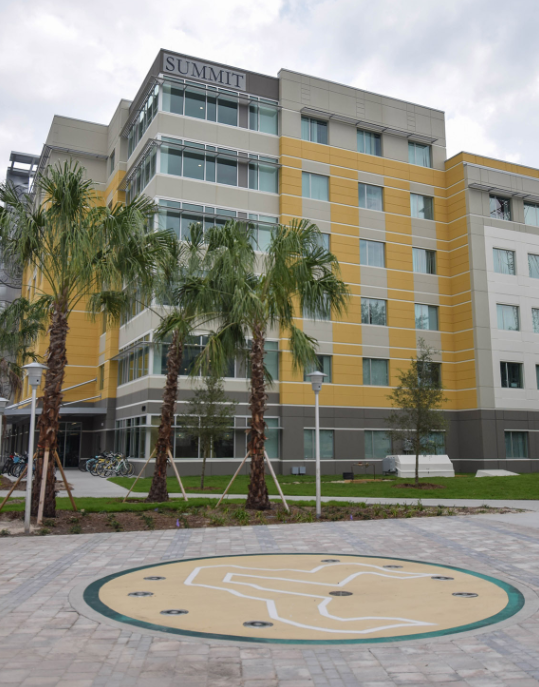 USF St. PetersburgHousing Project
Housing Update & Approval

July 24, 2018
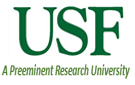 1
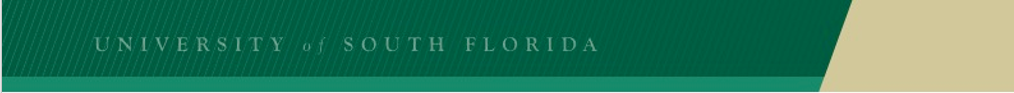 Today’s Objectives:
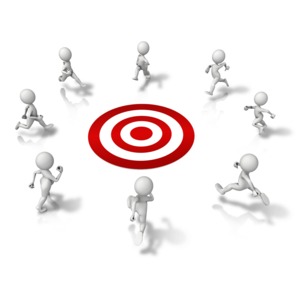 Review the project:
Timing
Particulars of the project
Financing

Obtain approval of resolution authorizing issuance of debt to finance 	the project at a rate not to exceed 5.25% and $37 million and 	requesting the BOG to approve the issuance of the debt
	to finance the costs of the project.
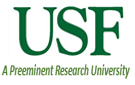 2
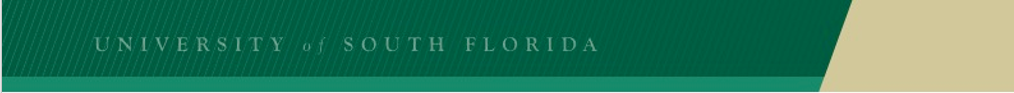 Strategy Alignment:
Underscores our commitment to student success
Demonstrates sound financial management/use of resources
Leverages USF System resources and capabilities to
advantage of St. Petersburg campus
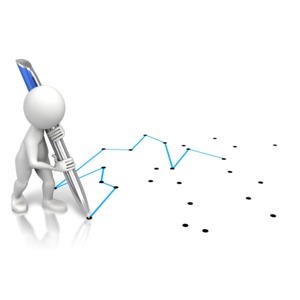 Project has support of USFSP student body*
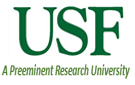 *   Student support indicated through focus groups, survey and student body leadership
3
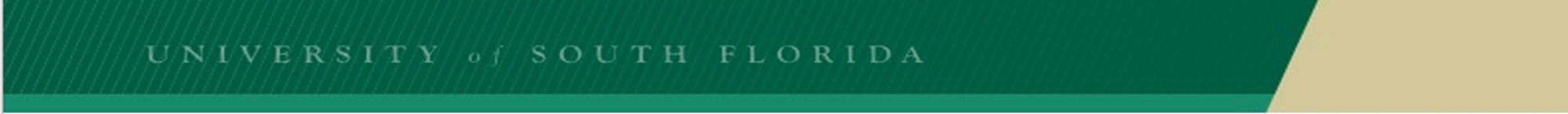 Timeline
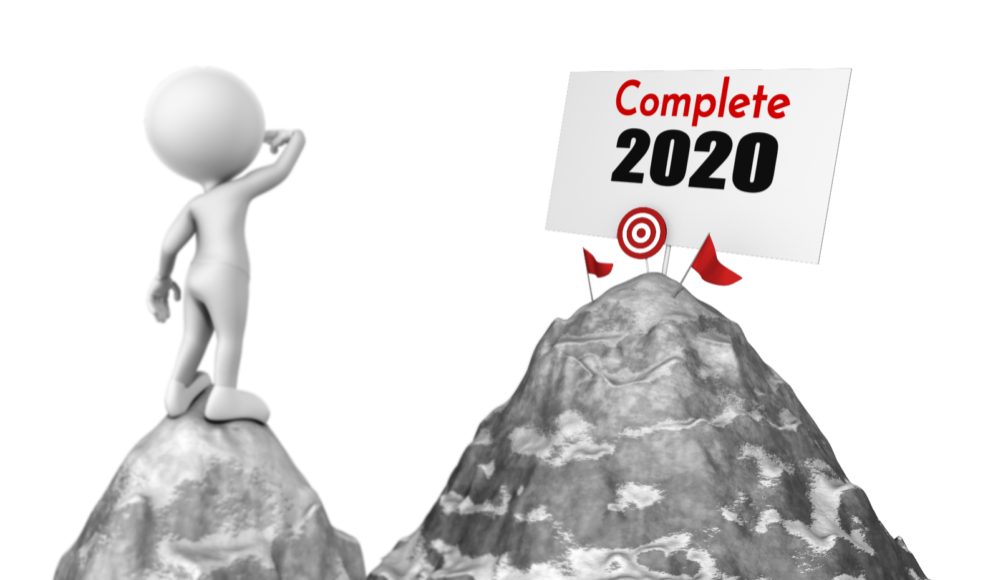 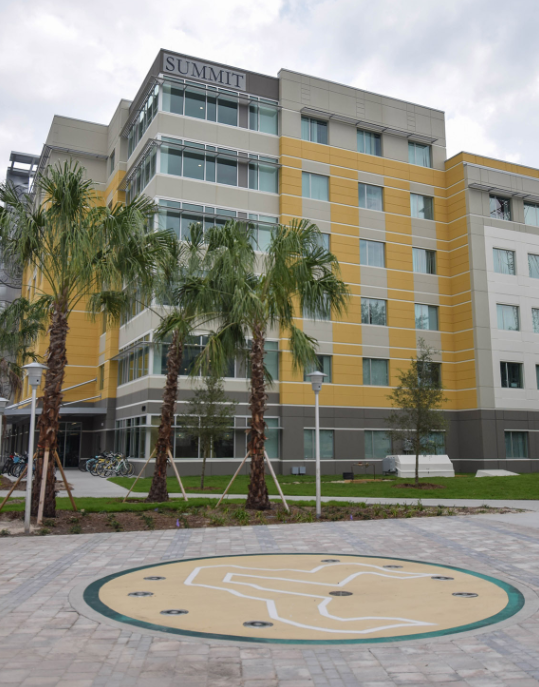 Necessitates:
USF Finance Corp Meeting – July 9, 2018
USFSP Campus Board update – July 19, 2018
BOT approval – July 24, 2018
Circulate RFP for Design/Build – late July 2018
BOG submittal – before August 8, 2018
BOG Staff/DBF Briefings – July 23, 2018
BOG Briefings – October 2018
BOG approval – November 8, 2018 meeting
Award contract – after BOG approval
Issue bonds – after BOG approval
Begin Construction – as soon as practicable after award
Expedited Target:  August 2020 Completion
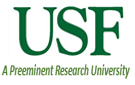 4
* If deemed necessary.
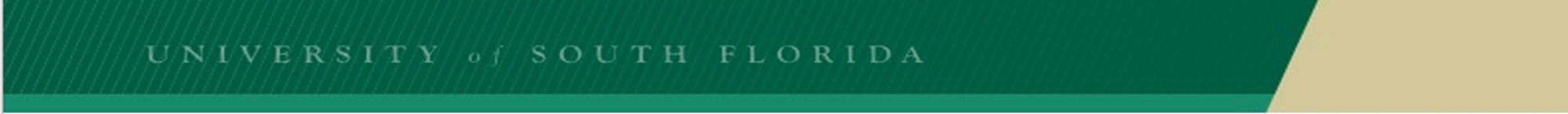 Since June Update:
Have obtained updated demand study
Have visited informally with BOG / DBF staff relating to timing
Revisited the project with the USFSP campus board
Refined project pro-formas, modified scope
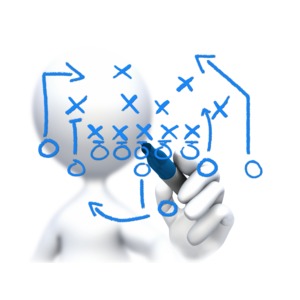 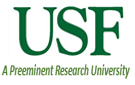 5
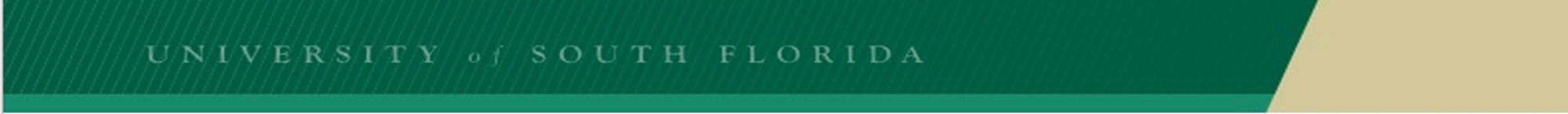 Design and Estimated Cost / Disclosures & Assumptions:
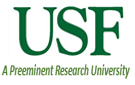 *  Does not assume a live-in requirement.
6
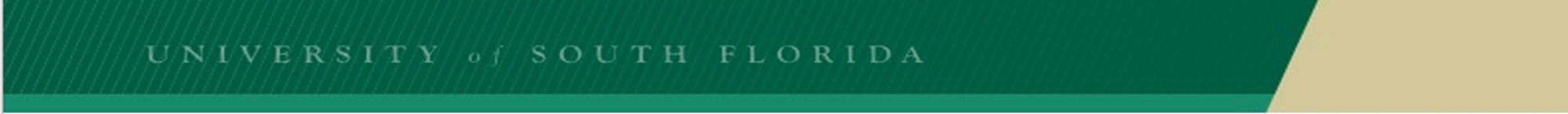 Financing Details / Disclosures / Assumptions:
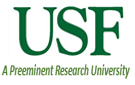 7
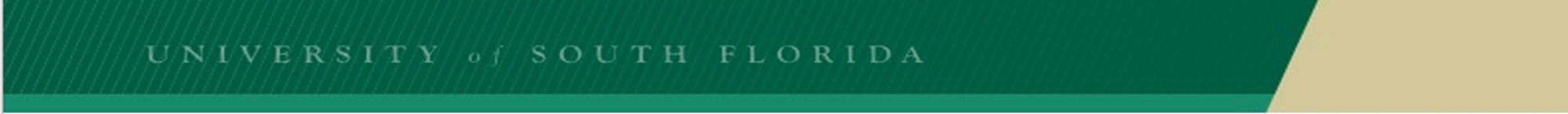 Project Sources and Uses:
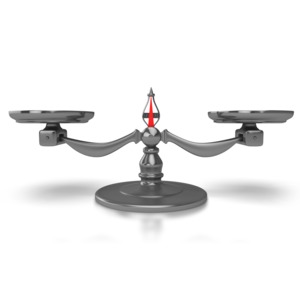 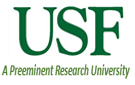 ** Debt service reserve accomplished via internal restriction of funds
8
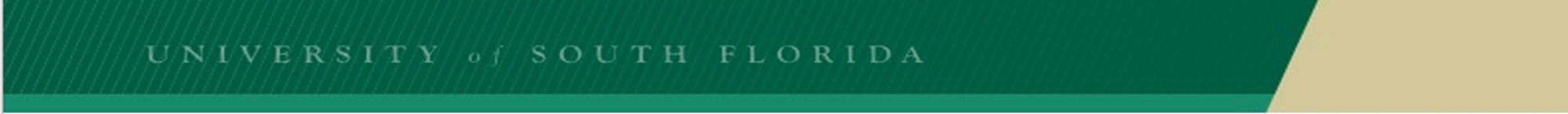 Comparison of Housing Rates:
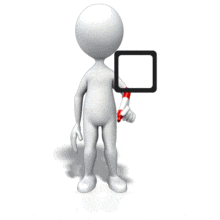 *  Note these rates were utilized in creating the projections.
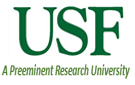 ¹  Source:  Brailsford & Dunlavey demand study.
9
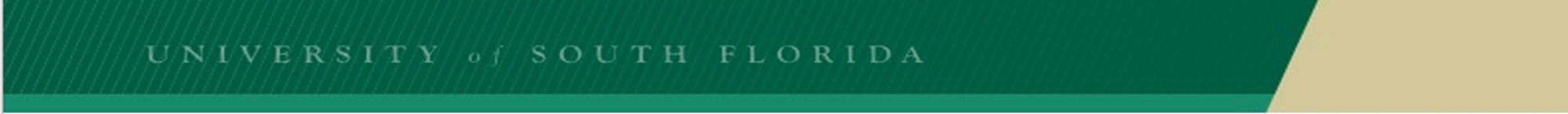 Dining Structuring:
Dining will be a shelled structure
Estimated $3.5 million of cost
Cost will be partially offset by $800k of campus contribution
Annual commissions pledged revenue to project
Outsourced operator will build-out space
Operated by third party (currently Sodexo)
Meal plan prices jointly determined w/ operator
Operating risk transfers to operator
Assumes mandatory meal plan
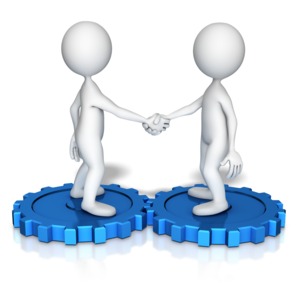 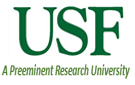 10
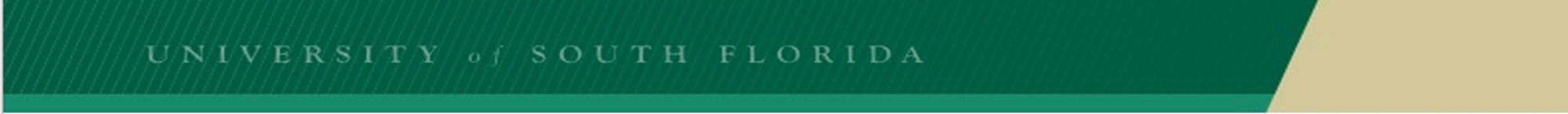 Why Internally-Finance this Project v. P3 Approach?
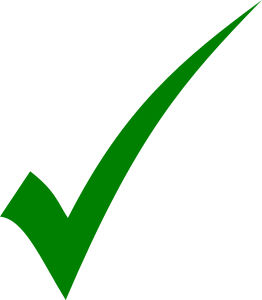 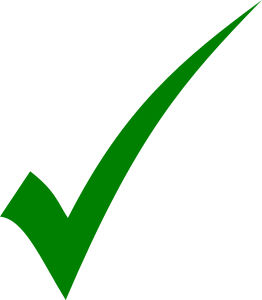 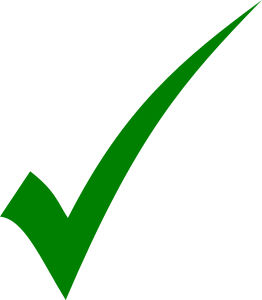 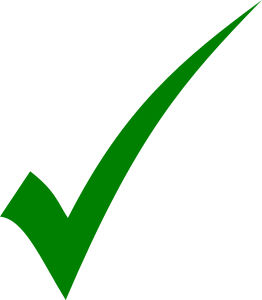 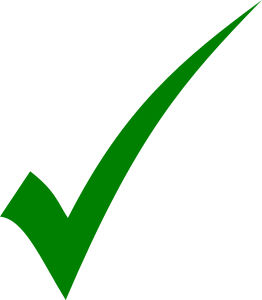 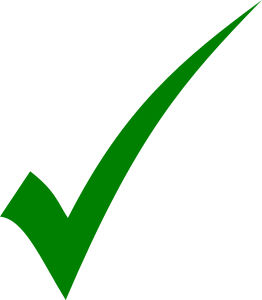 In addition, because of the size of the project,
the fact that our balance sheet has strengthened,
and our ratings outlook has improved since the Village P3
make the impact on the University’s balance sheet very manageable.
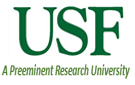 11
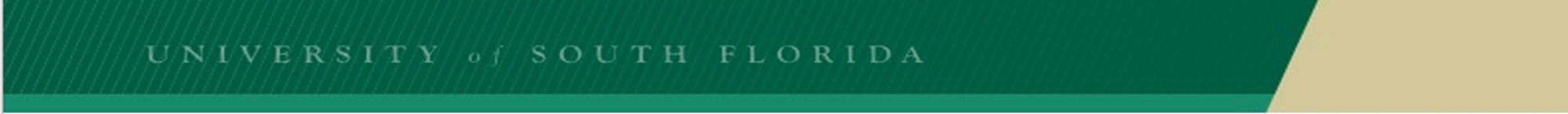 Project sensitivities / Other factors:
Completion date
Project cost / budget contingency
Enrollment / retention
Interest rate cushions
Cost estimation methodology
Additional equity
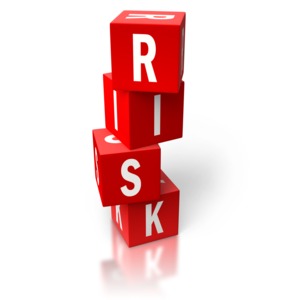 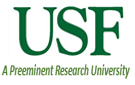 12
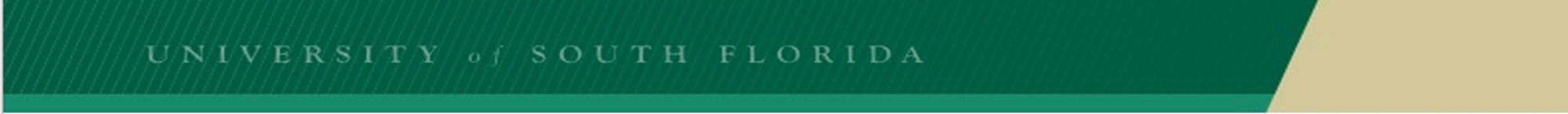 Requested Action
Approve the resolution authorizing the issuance of debt
at an interest rate not to exceed 5.25% or $37 million
and requesting the Board of Governors to approve the issuance of debt
to finance the costs of the USF St. Petersburg housing.
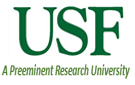 13
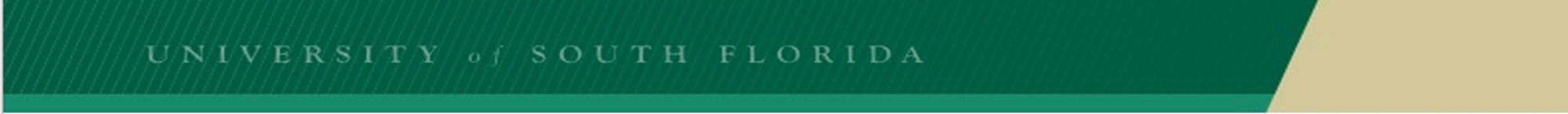 Thank You!
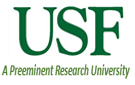 14